FINE TUNING YOUR HYBRID/REMOTELEARNING ENVIRONMENT
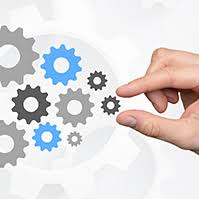 Part II
[Speaker Notes: This presentation is Part 2 of the Fine-Tuning Your Virtual/Remote Learning Environment - relationships.  Part 1 focuses on the importance of having a classroom management plan that includes establishing classroom norms, agreements, and routines/procedures. Though Part I is not a prerequisite for Part 2, it is referenced frequently throughout this presentation.  Part 3 will focus on developing peer to peer relationships in the virtual/remote learning environment.  
This presentation was originally made for a “live” session with teachers and has been adapted to be used for either synchronous or asynchronous, self-directed learning.  

There are some resources referenced in this presentation.  When directed, download or print supplemental materials for use throughout the presentation and visit hyperlinked websites for additional resources on the topic.]
Our Learning
Today’s Outcomes:
Describe strategies for building relationships with all students – particularly students with disabilities – and parents/guardians in a hybrid and remote learning environment.
Describe strategies for building trust and credibility with students with disabilities.
Create a plan using the reflection document to ensure students with disabilities are explicitly considered in your learning space.
[Speaker Notes: The content in this presentation is focused on teaching in a remote/hybrid learning environment, but the concepts are applicable across any type of learning environment.   
We extend focus and consideration to students with disabilities as much as possible throughout.  As best practice in any learning environment, our learning outcomes are measurable with expectation of the participant to acquire new knowledge or enhance current knowledge and put into practice what has been learned.]
Agenda
Welcome
Why must we focus on relationships?
What strategies can I use to build relationships with all students:
Before we start?
During the first week?
How can I sustain them?
What considerations am I making for students with disabilities when building relationships with and between my students?
What strategies can I use to foster relationships with students families?
What does trust and credibility look like in the classroom?  How does this impact my relationships with students with disabilities?
[Speaker Notes: We proceed through this presentation answering the questions listed in this agenda with research-based content and New York State teacher experiences; there is space provided for participants to consider their own perspective and reflect on their own teaching in the context of the topic at hand.  If you are working through this presentation at the start of the school year, there is opportunity for you to think about the year ahead and plan.  If you are working through this presentation while school is already in session, you are offered opportunities to reflect and potentially adapt your current perspective and practices. 
Notice again that particular emphasis has been placed on considerations for students with disabilities, but we should also always consider other student populations such as English Language or Multilingual Learners as well.]
Blueprint for Improved Results for SWDs
1
Look for the numbers throughout the presentation to know when a particular core principle is being addressed!
The stars on the right side of the slide indicate which principles are addressed in this presentation.  By Part 3 of this series, all but Principle #7 will be addressed.
Students engage in self-advocacy and are involved in determining their own educational goals and plan.
2
Parents, and other family members, are engaged as meaningful partners in the special education process and the education of their child.
3
Teachers design, provide, and assess the effectiveness of specially-designed instruction to provide students with disabilities with access to participate and progress in the general education curriculum.
4
Teachers provide research-based instructional teaching and learning strategies and supports for students with disabilities.
5
Schools provide multi-tiered system of behavioral and academic support.
6
Schools provide high-quality inclusive programs and activities.
7
Schools provide and appropriate instruction for students with disabilities in career development and opportunities to participate in work-based learning
[Speaker Notes: New York State Education Department’s office of Special Education released the Blueprint for Improved results for Students with disabilities in November of 2015.  This document focuses on seven research- and evidence-based core principles and practices for all students with disabilities. Improving results for students with disabilities requires a renewed focus on these core principles.  Therefore, we have explicitly linked the content in this presentation to some of the appropriate principles in the Blueprint rei forcing that these essential practices are effective for improving results for all students in general, but also for students with disabilities.  
The Blueprint for Improved Results for Students with Disabilities:
1- Students engage in self-advocacy and are involved in determining their own educational goals and plan.
2- Parents, and other family members, are engaged as meaningful partners in the special education process and the education of their child.
3- Teachers design, provide, and assess the effectiveness of specially-designed instruction to provide students with disabilities with access to participate and progress in the general education curriculum.
4- Teachers provide research-based instructional teaching and learning strategies and supports for students with disabilities.
5- Schools provide multi-tiered systems of behavioral and academic support.
6- Schools provide high-quality inclusive programs and activities.
7- Schools provide appropriate instruction for students with disabilities in career development and opportunities to participate in work-based learning.
The bolded principles indicate which core principles are addressed in this presentation.  The numbers in the different colored circles will be found on slides where content is directly aligned to one or more core principles.  A special note will also be included in the presentation notes on the slides.]
Session Norms
[Speaker Notes: Honoring the content presented in Part 1 of this learning series, we ask that you establish norms for this session regardless of whether you are facilitating a synchronous training or engaging in self-directed learning with one or more people.  When everyone agrees to the group-constructed norms, successful learning can take place because norms help establish expectations of a safe and productive learning environment.  For more information regarding norms and how to construct them, see Part 1 of this training series.]
What do I need to fine-tune when it comes to building positive relationships?
When you see an image of this chart on a slide, it is time to use it!
Use the document linked below for your planning. Select the one appropriate for your situation. We will continue to add to this throughout the next couple of sessions.
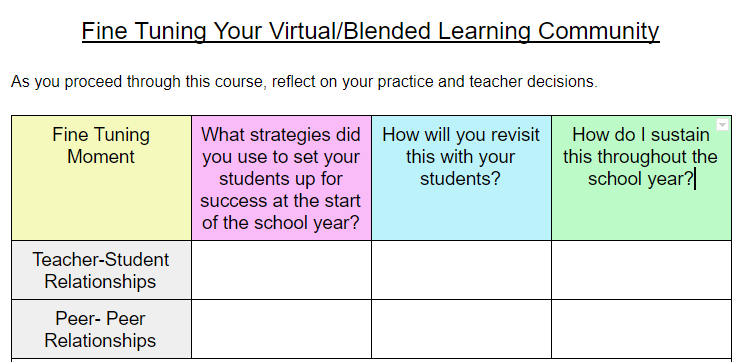 Before school starts planning document.
Mid School Year planning document.
[Speaker Notes: The document shown on this slide is to be used as a supplemental resource for your learning.  It is used for all 3 parts of this learning series.  If you are participating in this presentation at the start of the school year, click on “Before school starts planning document” and if you are participating after school as has already commenced for the year, click on “Mid School Year planning document.”  You will be prompted to  “Make a copy.”  Print it out or complete it electronically as you move through the presentation.  There are prompts throughout the presentation as to when you should complete particular sections.  If you are participating in this presentation with others, you are encouraged to share and discuss!]
Resources Frequently Referenced:
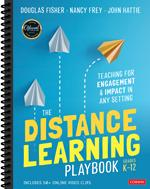 The Distance Learning Playbook
https://resources.corwin.com/distancelearningplaybook
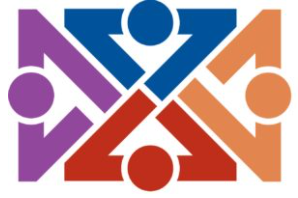 High Leverage Practices for SWD
https://highleveragepractices.org/about-hlps
[Speaker Notes: The Distance Learning Playbook was written by Douglas Fisher, Nancy Frey, and John Hattie to help teachers and administrators navigate the recent interruption of traditional in-person schooling and quick move to hybrid/remote learning for teachers and students.  The hyperlink on the screen will take you to Corwin’s website where you will find free videos and reproducible forms that accompany the book.  The reproducible forms are organized by modules and the content referenced in this presentation is from Module 3.
The link to the resources is also here: https://resources.corwin.com/distancelearningplaybook
The link for High Leverage Practices (HLPs) for SWD will take you to a webpage focused on 22 high leverage practices - practices that are intended to address the most critical practices that every K–12 special education teacher should master and be able to demonstrate. The selected practices are used frequently in classrooms and have been shown to improve student outcomes if successfully implemented.  There are many tools for learning more about HLPs and how they can help all teachers overcome barriers presented by remote learning by implementing HLPs.  The link is also found here: https://highleveragepractices.org/about-hlps
Note the green circled “4” in the bottom right corner of the page.  This is indication that the resources on this slide meets the fourth core principle in the Blueprint for Improved Results for Students with Disabilities.  Utilizing suggested strategies from this book with students in the classroom enables teachers to, “provide research-based instructional teaching and learning strategies and supports for students with disabilities.”]
Why must we focus on relationships?
[Speaker Notes: NEW SECTION: This section provides research-based evidence as to why educators must focus on building and sustaining relationships.]
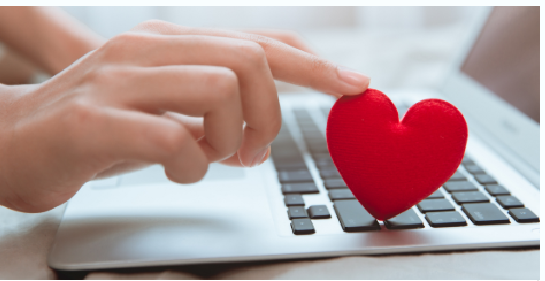 “No significant learning occurs without a significant relationship.”
— Dr. James Comer
‹#›
[Speaker Notes: In Part 1 of this learning series, a video of Dr. John Amaechi was shown where he discusses identity and safe environments for learning.  If Part 1 and Part 2 are used in isolation of each other, please watch/play the video at this point of the training.  If they are combined into one training and participants have already seen the video, please proceed to the next slide.  The intention of this video is to show how a safe (or not!) learning environment can impact how a student identifies and operates in that environment. 
Link to video: https://www.facinghistory.org/resource-library/video/john-amaechi-discusses-identity 
As the teacher in the classroom, you are the one who controls if and how relationships are created and built, especially in a virtual environment.  Just like in the physical classroom, you determine:
- how welcomed and safe your students feel while in your classroom
- to what extent you get to know your students collectively and individually
- to what extent you allow your students to know you
And, as it is stated in this slide and backed by research in the following slide, only after connecting and building relationships with students can student growth and learning can be achieved.  For more on this topic, see the article here: https://www.kqed.org/mindshift/55595/staying-in-touch-why-kids-need-teachers-during-coronavirus-school-closings]
Meeting the Psychological needs of students
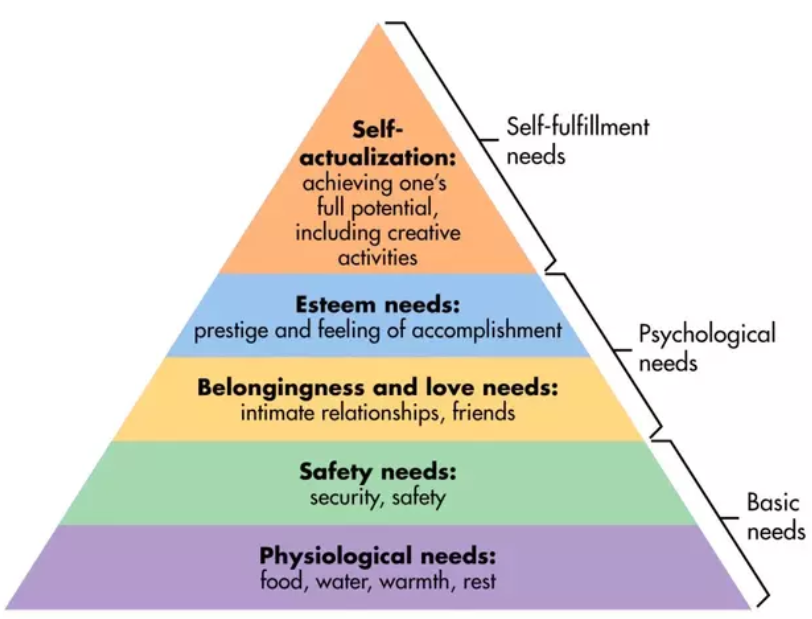 Abraham Maslow (1943, 1954) stated that:
We are motivated to achieve particular needs
Some needs take precedence over others
Our most basic need is for physical survival and must be met first.
As each level of need is met, we move to the next level up, ultimately aiming for self-actualization.
In order to attain self-actualization - achieving one’s full potential - students must have both their basic and psychological needs met first!
Building and maintaining relationships within the learning environment will help fulfill students’ psychological needs
[Speaker Notes: Maslow’s “Hierarchy of Needs” is represented by a triangle with different levels of personal needs.  Maslow asserted that in order to reach the top tier - “self-actualization” - meeting one’s full potential - people must have other needs met first, both basic and psychological.  It is in the first level of psychological need where relationships are essential.    Our main goal as teachers is for all students to be academically successful - learn the content we are teaching.  But, along with that, we also have a goal for students to be confident, happy, safe, and successful in their own minds.   Creating and maintaining strong relationships with students and facilitating the same between students can help them feel they belong and are a valuable part of the community.  They then can move closer to meeting their full potential in the learning environment and in life.
Note the green circled “4” in the bottom right corner of the page.  This is indication that this research meets the fourth core principle in the Blueprint for Improved Results for Students with Disabilities.  Applying what is learned from this research results in teachers providing “research-based instructional teaching and learning strategies and supports for students with disabilities.”]
Factors that directly influence student achievement
According to John Hattie’s Visible Learning Research
The following factors have the “potential to accelerate” student achievement:
Teacher-student relationships: the quality of relationship between the teacher and the student, an in many cases also the relationships developed by the teacher between the students.
Belonging: the extent to which students feel respected, included, accepted, and encouraged by others in the social environment of the of school...”
Both factors have effect sizes over +.4 (.48 & .4 respectively) which indicates an even greater positive effect on student learning.
[Speaker Notes: John Hattie has spent years researching what factors influence student achievement.  The meta-analyses of research done in the field of education has yielded an extensive database of factors that influence (negatively or positively) student achievement.  The effect size indicates the extent to which a factor influences student achievement and in which way (negative or positive).  For example, teacher-student relationships has a +.48 effect size.  This indicates that high quality teacher-student relationships have a positive effect on student learning, and according to the measurement, has the potential to accelerate student achievement.  On the contrary, if the quality of relationships are poor and a sense of belonging is absent, then it can be concluded that the opposite effect can be true.  Therefore, if we want to ensure students are successful, academically and social emotionally, high quality relationships are important prerequisites!  For more information and access to the visible learning database, please use this URL: http://www.visiblelearningmetax.com.  Note the green circled “4” in the bottom right corner of the page.  This is indication that this research supports the fourth core principle in the Blueprint for Improved Results for Students with Disabilities.  Applying what is learned from this research results in teachers providing “research-based instructional teaching and learning strategies and supports for students with disabilities.”]
What Strategies can I use to Build relationships with all students in a Hybrid/Remote Learning Environment?
[Speaker Notes: NEW SECTION: In the previous section, we established “why” relationships are important.  In this section, we transition to providing strategies teachers can use to build relationships, specifically in the hybrid/remote learning environment.]
Characteristics of Relationships
Take 5 minutes to:
THINK & REFLECT on characteristics of strong and productive relationships in your life.
WRITE A LIST of these characteristics.
[Speaker Notes: What makes a good relationship?  What does it look like?  What does it sound like?  Especially think about your relationships now since quarantining and social distancing have become prominent in the current social climate.  Take 5 minutes to list characteristics of relationships you have with anyone in your life.   If you are participating in this training with others, take a couple minutes to share and find any common traits that are on your lists.]
High Quality Teacher Student Relationships rely on:
Authenticity
Effective Communication
Trust
Predictability
Credibility
A focus on student assets (growth mindset)
Empathy
A student centered approach
Equity
Empowering students
After reviewing your list and the list above, how do the two lists align?
Which of these characteristics can be seen in the positive relationships you have with your students?
[Speaker Notes: The list on this slide is a compilation of characteristics of high quality teacher-student relationships.  It is anticipated that some of these characteristics were also on your list of characteristics that describe your strong relationships in general.  This is not a surprise. High quality relationships, regardless of who they are with, share similar traits.]
Shifting Focus to Relationships in a Virtual Setting
What strategies do you already have in your tool box for relationship building in the physical classroom?
 How can your in-person strategies be adapted for the virtual environment?
What considerations need to be made for students with a disability?
[Speaker Notes: Knowing how important it is to maintain personal connection despite social distancing and distance learning, it is essential for us to identify strategies that help us remain focused on keeping relationships strong in the hybrid/remote learning environment.  The best place to start in generating a list of strategies is by identifying ways in which you build/maintain relationships in the physical classroom.  Once you have that list, decide if a listed strategy can also be easily used in the virtual setting or if it needs to be adapted, or abandoned.  For strategies that aren’t translatable to a virtual environment, think of an alternative given the ways in which you interact with the students.  The PDF linked here is from the Distance Learning Playbook and identifies strategies that can be utilized in the virtual environment to achieve desired connections https://resources.corwin.com/sites/default/files/03_note_establish_relationships.pdf. 

An important consideration of this shift in approach to relationships is for students with disabilities. The strategies that a teacher uses to connect (and stay connected) with individual students, like students with disabilities, may not be easily utilized in the hybrid/remote environment.  As a result, think about your students with disabilities and the ways in which you connect with them and support them in their learning.  Do these strategies translate to the virtual environment?  If not, what modifications are to be made?  If it is challenging to generate ideas, reach out to special education teachers, parents, or CSE departments to brainstorm ideas.  
While working through the next 5 slides, take special consideration for your students with disabilities.  Consider if the strategies will “reach” every student, and if not, think of additions ways in which full reach can be achieved.]
Strategic Thinking - It can be done, and it can be done well!
Video your welcome message - your chance to say “Welcome!” , introduce yourself and give a brief overview of the coming attractions :)
Establish a “netiquette” together. (Padlet, Jamboard) to share rules and norms they think are needed.  Use student ideas, then group them and use them to have a conversation to begin to build a successful community.
Conduct “morning meetings” or community circles to reinforce Social & Emotional Learning (each have their set procedures)
6
4
[Speaker Notes: This slide and the following 4 slides list strategies that can be used in a hybrid/remote learning environment.  While considering these strategies, think about your students with disabilities.  Will these strategies ensure that you are connecting with all students, or will extensions to strategies need to be considered?  For example, #2 is a strategy that requires collaboration from the entire class to establish etiquette for connecting, learning, and working in a virtual setting.  Just like in the physical classroom, sometimes students (with or without disabilities) need accommodations or modifications to allow for full access to the task at hand (collaborating, communicating, and using an instructional tool to do so) and possibly putting the agreed upon agreements and procedures into practice. The same can be said in the virtual classroom. As a result, when discussing “netiquette,” using a padlet or jamboard, some students may need additional support or direct prompting to speak or contribute in the virtual, collaborative space.  It may even be more appropriate to have them communicate directly to you in a private message if they can’t or won’t contribute on the collaborative task.  

Then, once the list of “netiquette” is completed, consider if any student will need adjustments to be able to follow established norms, agreements, or procedures.  For example, one established procedure could be that all students are to raise their hands before sharing a response so not to all talk at the same time.  This works in the virtual setting when having their camera on or using the “hand raised” option in the video conferencing application.  However, you may have a student who is non-verbal, requires a “heads” up prior to being called on, or acts out if he/she is not called on.  It’s easier to monitor a students’ participation in the physical classroom, but what about in the hybrid/remote environment?  While on video in synchronous lessons, manually move that students’ tile (the tile that actually shows the student) to where it is visible at all times ensuring you are able to monitor them closely in a virtual call.  For the student who needs a “heads up” before calling on them, agree on a signal or sign they can look for (or send a direct message) so they know that they will be called on and they can share their answer without issue. (Examples from a high school social studies teacher and a 5th grade special education teacher).

Taking the time to establish an environment where you, as the teacher, show all students you value them, want to get to know them, and establish a safe learning environment and then further reaching out to individual students to even foster a greater relationship 1:1 will help them feel connected, that they belong, and that they can work with and learn from you.

Note the green circled “4” and purple circled “6” in the corner indicating that the strategies on this slide and the next 4 slides align with core principles “4” (research-based instructional teaching and learning strategies and supports for students with disabilities) and “6” (Schools provide high-quality inclusive programs and activities) of the Blueprint.]
Strategic Thinking - It can be done, and it can be done well! (2/5)
Good teachers are…, Good students are…
Student Interest Survey (Google Forms or similar)
Parent Expertise Survey (Google Forms or similar) - “tell me about your child”
Virtual Q & A before the start of the school year (via Zoom or Google meets) Record for later review if possible.
Daily quick mental health check ins - (Rose/Thorn, Peaks/Pits, Sweet & Sour)
6
4
Strategic Thinking - It can be done, and it can be done well! (3/5)
Create a “fridge post” for them & their caregivers  -(your post card can have a pic of you and your contact info.)
“Tell me something good” in the chat box
Learn their names ASAP. Challenge yourself and make it a challenge you share with them.
Share “pieces of you” - one pic each day for the first week/few classes that show & tell a little about you   - then- let them share their “pic of the day”. Start featuring student pics of the day that they submit to you ahead of time.
6
4
[Speaker Notes: Need more ideas?  CASEL has developed a Social Emotional Learning Practices Playbook: https://schoolguide.casel.org/uploads/2018/12/CASEL_SEL-3-Signature-Practices-Playbook-V3.pdf and the CEEDAR Center has developed a brief Removing Barriers to Effective Distance Learning by Applying the High-Leverage Practices.  See Barrier #2: Ensuring students feel connected and that their social and emotional needs are addressed at https://ceedar.education.ufl.edu/wp-content/uploads/2020/10/CEEDER-Leveraging-508.pdf]
Strategic Thinking - It can be done, and it can be done well! (4/5)
Postcards home to students  (^ snail mail)
Music playlist.  Have students send you their favorite songs (clean lyrics) and embed them in synchronous/asynchronous  instruction
Emoji temperature gauge.  Gauge the mood of the room as students show their response emoji.
Virtual “lunch bunch” - just because
Class “mascot of the week” to celebrate student pets
Say Hey!   Emails that are casual & personal from time to time
For more 1:1 connection ideas, visit https://www.kqed.org/mindshift/52413/how-teachers-designed-a-school-centered-on-caring-relationships
6
4
[Speaker Notes: All these strategies can be found at www.teachtrainlove.com.  Learn more about one particular 6th grade teacher’s quest to maintain relationships with her 70 students after having to transition from in-person to online learning https://www.kqed.org/mindshift/52413/how-teachers-designed-a-school-centered-on-caring-relationships]
Strategic Thinking - It can be done, and it can be done well! (5/5)
Student feedback - using comment sections in LMS to provide specific feedback on student work (text or audio/visual recording depending on the LMS)
Offer “office hours” where students can sign up to work directly with their teacher - help with homework, or just to chat.
Email or chat “pen pals” - utilize communication tools to have an ongoing back channel conversation with individual students.
Set up a “badging” system  for academic or non-academic attributes/accomplishments you learn about your students.
For more 1:1 connection ideas, visit https://www.kqed.org/mindshift/52413/how-teachers-designed-a-school-centered-on-caring-relationships
6
4
[Speaker Notes: It is often much easier, especially in a hybrid/remote learning environment to build relationships with the entire class in general, instead of on individual basis.  But, we know how important it is for individual relationships to be fostered as well.  This slide offers a couple of strategies for connecting on an individual basis as well as a link to an article where a high school teacher shares his strategy for connecting with each of his students.  The link is also here: https://www.cultofpedagogy.com/genuine-connection-online/]
How do we keep the human connection?
“Touch points”
[Speaker Notes: Within the in-person classroom there are many opportunities for “touch points” or small personal interactions that you have with your students.  Examples of this could be asking them how their basketball game went the night before, inquiring about something they are learning in a different class, or noticing something is “off” today.  Seeing students through a screen or on a rotating basis can reduce the amount of opportunities for keeping the human connection but it is not impossible.  Seek opportunities to connect with kids one on one.  Use individual breakout rooms, pull them into the hall, send a private message.   If you notice out of the ordinary behavior reach out directly, just like you would in the in-person classroom. Yes, it could just be zoom fatigue or a bad connection but it also could be something deeper.]
What considerations am I making for students with disabilities when building relationships with my students?
Read and KNOW the IEP...an essential part of knowing the “whole” student
Use the UDL Framework in planning...so SWD can participate with confidence in lessons and discussion.
Anticipate how the environment changes could better or add challenge to their learning...and act to build upon or reduce impact.
Create non-verbal signs to communicate...where the signs and messages are unique to and are understood by them individually.
Utilize resources (i.e. private chat) to connect 1:1….to attend to specific needs as they arise
6
4
[Speaker Notes: This and the next slide provide additional ideas for fostering relationships with individual students, especially students with disabilities.  Both the green circled “4” and purple circled “6” are displayed on this slide because they align with core principles “4” and “6” from the Blueprint.  These suggestions are either based in research, result in a more inclusive learning environment, or both!.  
For more information about the UDL Framework for planning, please see:https://udlguidelines.cast.org/]
What considerations am I making for students with disabilities when building relationships with my students? (continued)
Model Augmentative Alternative Communications - Provide support and model use of these communication tools
Arrange student tiles (Zoom/Google Meet)...to monitor engagement & progress of specific students 
Implement High Leverage Practices that address Social Emotional learning & Behaviors….
HLP 7: Establish a Consistent, Organized and Respectful Learning Environment.
HLP 8: Provide positive and constructive feedback to guide student’s learning and behavior.
HLP 9: Teach social behaviors.
6
For ways to remove barriers in remote learning for all students using HLPs, visit: https://ceedar.education.ufl.edu/wp-content/uploads/2020/10/CEEDER-Leveraging-508.pdf
4
[Speaker Notes: For more information about high leverage practices and overcoming barriers in the remote learning setting, visit https://ceedar.education.ufl.edu/wp-content/uploads/2020/10/CEEDER-Leveraging-508.pdf or https://highleveragepractices.org/about-hlps]
Questions for Reflection
What strategies will you use in a virtual environment to establish relationships at the start of the school year? What strategies will you use to maintain them throughout the year?
Be sure to consider strategies that work in both synchronous (“live” video lessons)  and asynchronous environments (Learning management systems and other communication platforms like email).
What special considerations must be made for students with disabilities?
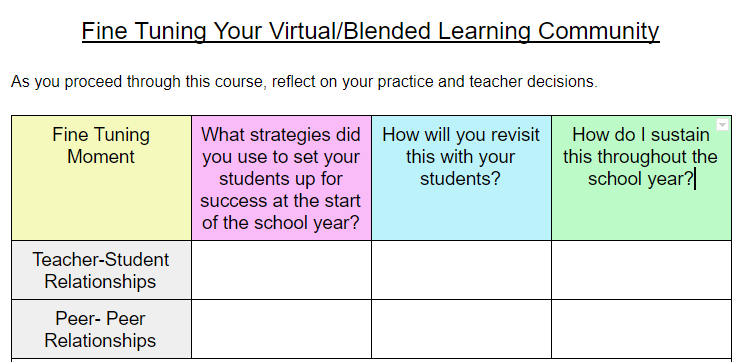 Go to your Fine-tuning Planning Chart and complete the norms section
[Speaker Notes: At this point, open the Fine Tuning Planning Chart and work in the middle section of the page.  Because creating and fostering relationships is a marathon not a sprint, there is space for you to consider strategies to use at specific places leading up to and throughout the school year.]
How do we foster relationships with students’ families?
[Speaker Notes: NEW SECTION: This section focuses on fostering relationships with students’ families in the hybrid/remote learning environment.]
Relationships with Families
The role of the family in a child's education has always been important but now it is almost impossible for families not to be directly involved.
On average families are spending 2.5 hours per school day assisting in their child’s education (Learning Heroes, & Edge Research, May 2020)
Families need a partner in their child's teacher to navigate this new learning environment.  Both the families and teacher need regular communication, interaction and flexibility.
2
[Speaker Notes: By teaching in a hybrid/remote classroom, a teacher is having to enter into their students’ homes, albeit through a device screen. Regardless, because of this,, families are having to accept this presence but they also need to feel secure with this situation or they may not willingly support their students’ work and success.   Moreover, parents/guardians are concerned their children are not getting what they need.  Teacher and family partnerships are more important now than ever.  Everyone needs to feel on the same “side” when it comes to knowing and acting on what’s best for the students.
Note the orange circled “2” in the corner of the slide indicating alignment to core principle “2” of the Blueprint, “Parents, and other family members, are engaged as meaningful partners in the special education process and the education of their child.”
For more information about the importance of partnering with families, visit: https://youtu.be/RrJlhu0y3Lc]
Teacher and Family Relationships
Families as Partners Assessment Workbook
TIES Center - Parent Resourceshttps://tiescenter.org/about/stakeholders/parents-and-families/parent-resource-videos
We Are Teachers - 4 Tricks for Building Relationships During Remote Learning: https://www.weareteachers.com/building-relationships-remote-learning/

Edutopia - How to Coach Parents Who Are Teaching at Home:  https://www.edutopia.org/article/how-coach-parents-who-are-teaching-home

Edutopia -Engaging Parental Support for Smarter Thinking:  https://www.edutopia.org/blog/parental-support-for-smarter-thinking-donna-wilson-marcus-conyers

Cult of Pedagogy website - Creating Moments of Genuine Connection Online: https://www.cultofpedagogy.com/genuine-connection-online/
2
[Speaker Notes: Establishing and sustaining relationships with students’ families can be challenging in the physical classroom, let alone the hybrid/remote classroom.  But, it can be done!  Open communication and partnering with families during hybrid/remote learning are so important. This slide displays links to some articles to get you thinking about ways in which to further foster relationships with your students’ families.  Partnering with families is a core principle of the Blueprint for Improved Results for Students with Disabilities: 2- “Parents, and other family members, are engaged as meaningful partners in the special education process and the education of their child.”
See the CEEDAR Center’s brief: Removing Barriers to Effective Distance Learning by Applying the High-Leverage Practices.  Barrier #6 focuses on Facilitating Parent Engagement at https://ceedar.education.ufl.edu/wp-content/uploads/2020/10/CEEDER-Leveraging-508.pdf]
Examples from the Field
“The most important part of building relationships with my students families is flexibility.  I communicate with them over email, phone, text, Seesaw and remind and I am cognizant of everyone's hectic schedules.   Also, I have made a point to reach out to each family with positive messages about their student.” 
 – Liz, 5th Grade Consultant Teacher
“One of the biggest things I did to build relationships with my students families is validate their experiences and actively listen with empathy as much as possible.   I made sure they knew I was there for their kiddos even if only virtually”
 – Alyssa, School Social Worker
2
[Speaker Notes: This slide includes examples collected directly from the field for how faculty and staff are building relationships with families.  Note the orange circled “2” referencing the Blueprint’s core principle #2: Parents, and other family members, are engaged as meaningful partners in the special education process and the education of their child.]
Questions for Reflection on fostering relationships with students families
What strategies will you use in a virtual environment to establish relationships at the start of the school year? What strategies will you use to maintain them throughout the year?
Be sure to consider strategies that work in both synchronous (“live” video lessons)  and asynchronous environments (Learning management systems and other communication platforms like email).
What special considerations must be made for students with disabilities?
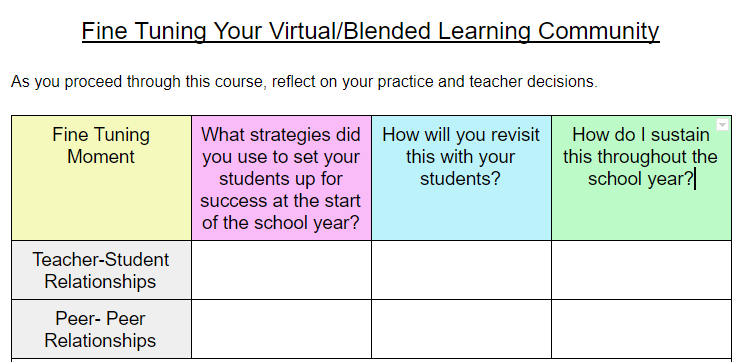 Go to your Fine-tuning Planning Chart and complete the norms section
[Speaker Notes: At this point, open the Fine Tuning Planning Chart and work in the middle section of the page.  Because creating and fostering relationships is a marathon not a sprint, there is space for you to consider strategies to use at specific places leading up to and throughout the school year.]
Teacher Credibility and Trust. Why does it matter?
[Speaker Notes: New section: This section looks at how teacher credibility and trust help in building relationships with students and families.]
Credibility
Why is it important to build teacher credibility?
Teacher credibility has an effect size on student learning (.90)
Teacher credibility is students' belief that they can learn from their teacher because their teacher is believable, convincing, and persuades students that they can be successful. 
In addition to knowing teachers care, students want to know their teachers know their "stuff"—and how to teach that stuff.
How can we build it ?
Teachers know the content well and are honest when not sure of an answer to a question.
 Teachers build and deliver lessons that are cohesive and coherent within an instructional framework that uses gradual release of responsibility
Fisher & Frey 2018
[Speaker Notes: Like in slide 11, teacher credibility is also a factor that has been proven in many studies to have a direct effect on student learning and achievement (+.90).  To learn more about boosting teacher credibility, see this article in ASCD Educational Leadership magazine: http://www.ascd.org/publications/educational-leadership/sept18/vol76/num01/Boosting-Your-Teacher-Credibility.aspx]
What is Trust? How do we build it?
5 aspects to consider when building trust with your students with disabilities:
1.
What does this look like for a student with disabilities: 
Advocating for a students needs
Embracing appropriate accommodations
Being innovative in finding solutions for the student 
Knowing and following a student's IEP with fidelity
Benevolence: Confidence that one’s well-being or something one cares about will be protected by the trusted party
2.
What does this look like for a student with disabilities: 
Following through on what you say
Including students in progress monitoring conversations
Honesty: The trusted person’s character, integrity, and authenticity
[Speaker Notes: Trust is a highly valued action and a word that is used often, but there are many aspects of trust that must be developed in the classroom and when working with students and families.  This slide and the next define the 5 different aspects of trust and provide examples for actions taken in the classroom.  To learn more about the 5 aspects of trust, access the full PDF article: Five Faces of Trust: An Empirical Confirmation in Urban Elementary Schools- W. Hoy and M. Tschannen-Moran]
What is Trust? How do we build it? (continued)
3.
What does this look like for a student with disabilities:
Continual conversations with students and their families
Goal setting with the student
Be transparent about what students are learning and why
Openness: The extent to which relevant information is shared
4.
What does this look like for a student with disabilities: 
Following through on what you say
Develop and maintain established routines and procedures
Reliability: Consistency of behavior and knowing what to expect from others
5.
What does this look like for a student with disabilities: 
Knowing and following a student's IEP with fidelity
Demonstrate knowledge of content 
Share openly with families about student learning and progress
Organize lesson delivery in a cohesive and coherent way
Reliability: Consistency of behavior and knowing what to expect from others
Credibility and Trust Considerations for...
Students with disabilities need their teachers to deeply understanding their IEP in order to:
Explicitly and directly teach skills 
Scaffold instruction
Know when to use accommodations as well as introduce new strategies or accommodations
To ensure students can access grade level standards and feel safe to take risks and try to learn and do things that are really challenging for them.
Families entrust teachers to nurture, care for and be a partner in their children’s learning and growing. 
Families trust teachers come prepared each day to do and give their best.
Families rely on teacher expertise to engage their children to learn and grow
Families are a valuable asset each student has and needs to be welcomed and included in the students learning experience.
[Speaker Notes: This slide lists considerations to be made in regards to teacher credibility and trust when working with students with disabilities and their families.]
Questions for Reflection on teacher credibility and trust
What strategies will you use in a virtual environment to establish relationships at the start of the school year? What strategies will you use to maintain them throughout the year?
Be sure to consider strategies that work in both synchronous (“live” video lessons)  and asynchronous environments (Learning management systems and other communication platforms like email).
What special considerations must be made for students with disabilities?
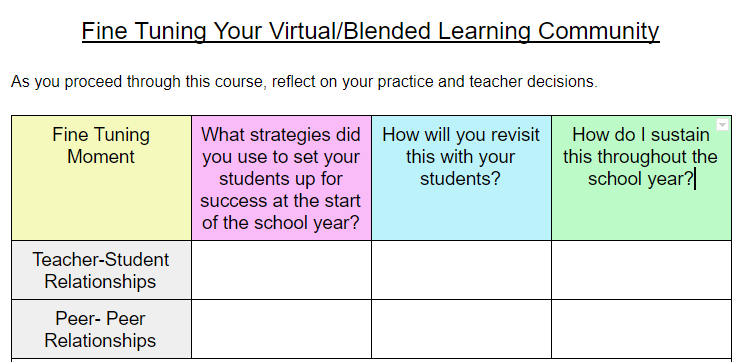 Go to your Fine-tuning Planning Chart and complete the norms section
[Speaker Notes: At this point, open the Fine Tuning Planning Chart and work in the middle section of the page.  Because creating and fostering credibility and trust is a marathon not a sprint, there is space for you to consider strategies to use at specific places leading up to and throughout the school year.]
CLOSURE
[Speaker Notes: FINAL SECTION: Closure  - an important part of learning regardless of environment and situation.  In this section, we address receiving feedback about relationships from students and then wrap up  reviewing the learning outcomes from the day, and finally offer time for reflecting on the learning during this session and committing to action as a result of the learning.]
Receiving Feedback from your Students
It is easy to forget that our students are sometimes the best people to ask when it comes to figuring out how it is going in your classroom.
We regularly check for understanding or ask our students to complete formative assessments for content – but what about the classroom environment?
Eliciting feedback on classroom community and culture is extremely beneficial for you as their teacher.
[Speaker Notes: Is your “read” on your hybrid/remote classroom on point?  Do you really know how students are feeling about their place in the learning environment?  If not, seek feedback from students (and families, too!) about the classroom culture.  Do they feel connected?  Do they feel valued and that they belong?  Check in frequently with your students.  You will learn more about your students, improve your craft as a teacher, and empower your students to invest in a classroom that invests in them.  Note the green circled “4” on the slide. Ensuring access to a classroom that students feel a part of and receive feedback aligns well with the need to provide research-based instructional teaching and learning strategies and supports for students with disabilities. For instance, establishing a consistent, organized, and respectful learning environment is High Leverage Practice (HLP) #7. Gathering feedback from your students can help to identify whether your virtual and in-person classroom is meeting this goal.]
Receiving Feedback from your Students (continued)
Strategies for eliciting feedback from your students:
Surveys or Google Forms
Interview them or have them Interview each other
Journal Responses
Poll in Zoom or Nearpod
Ask for ideas 
Also consider asking for feedback from your students’ families
What is your process for eliciting student feedback about positive relationships in the classroom?
[Speaker Notes: Receiving feedback can be anonymous or not.  Students may feel more comfortable giving honest feedback if they don’t have to include their name, but make sure you give them the option.  This will help reinforce trust and credibility with your students and families because you can acknowledge feedback through your responding actions; and it may also be necessary to follow up on some feedback for clarification..  Some of the strategies on the slide lend themselves to anonymous feedback, but regardless of the mode of collecting feedback, establish norms and expectations around providing and receiving feedback.]
Our Learning Recap
Today’s Outcomes:
Describe strategies for building relationships with all students – particularly students with disabilities – and parents/guardians in a hybrid and remote learning environment.
Describe strategies for building trust and credibility with students with disabilities.
Create a plan using the reflection document to ensure students with disabilities are explicitly considered in your learning space.
[Speaker Notes: Let’s review the expected learning from this presentation. Like in Part 1, the content is applicable to any type of learning environment - we all know relationships in the classroom (physical or virtual) are immensely important.. However, particular focus has been placed on how to create, build, and sustain relationships in a hybrid/remote learning environment as well as trust and credibility within these relationships.  We know the emotional toll the pandemic has taken on educators, students, and families, which only further reinforces the need to stay connected with students and their families.]
“I have come to a frightening conclusion.  I am the decisive element in the classroom.  It is my personal approach that creates the climate.It is my daily mood that makes the weather.  As a teacher I possess a tremendous power to make a child’s life miserable or joyous.I can be a tool of torture or an instrument of inspiration. I can humiliate or humor, hurt or heal. In all situations it is my response that decides whether a crisis will be escalated or de-escalated, and a child humanized or de-humanized.”
— Dr. Haim G. Ginott
‹#›
[Speaker Notes: The teacher is the weather maker.]
Commitment
As the “weather maker” in the classroom:
What strategies will you use to build and sustain positive relationships in your classroom?
Regardless of where you are in the school year, we challenge you to set a reminder 1-2 months from now as a check in point for your commitment.
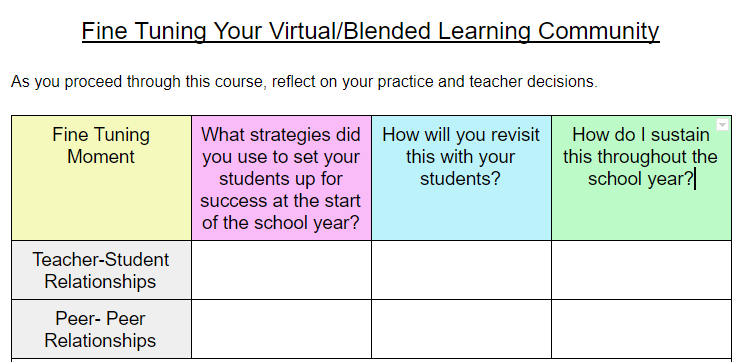 Go to your Fine-tuning Planning Chart and complete the norms section
[Speaker Notes: The phrase “fine-tuning” implies that building relationships with students, students’ families, and between students is already in practice in your classroom.  However, given the changing times, conditions, and ways in which teaching and learning are being done, it is essential to step back, reflect, and then adopt new or different ideas or adapt what is already in place.  Everyone has strengths as well as areas to improve upon.  Take what you have gleaned from this presentation to fine-tune your own relationship building strategies to better support your students and yourself as you all continue to navigate hybrid/remote learning.  Make a commitment - what is one area you commit to strengthening and why?  How will you fine-tune your current strategies to work in a hybrid/remote learning environment?  How will you fine-tune your current plan to ensure ALL students feel connected, that they belong and are valued, and are successful in the classroom (whatever that classroom looks like).
There is space in the Fine-tuning Planning Chart to write down your commitment.  You are then asked to help yourself be accountable to that commitment.  Set a reminder 1-2 months from now (and every 1-2 months after that) to check in on yourself and the commitment you made.]
Thank you!!
For more learning, join us for part 3!
‹#›
[Speaker Notes: Thank you for your participation, considerations, reflections, and planning during this presentation..
This is the end.]